常年期第八主日
2025年3月2日
感 恩 祭 宴

主 題

言談試驗人格
——人的成熟,道德的成熟,信仰的成熟——
恭讀德訓篇　27:5-8
篩篩子，總留下一些渣滓；人的言談，也總有一些不乾不淨。爐火試煉陶匠的陶器；言談試驗人的人格。一棵樹的栽培，可由它所結的果實看出來；同樣，一個人的心意，也可從他思想後，所說的話看出來。一個人沒有發言以前，不要讚美他，因為人的好壞，從言談中，才可見到。——上主的話。 
眾：感謝天主     靜默片刻 默想聖言
恭讀聖保祿宗徒致格林多人前書　15:54-58
弟兄姊妹們：
幾時這可朽壞的，穿上了不可朽壞的；這可死的，穿上了不可死的，那時，就要應驗經上所記載的：「在勝利中，死亡被吞滅了。」「死亡！你的勝利在那裡？死亡！你的刺在那裡？」
死亡的刺，就是罪過；罪過的權勢，就是法律。
1/2
感謝天主，他賜給了我們，因我們的主耶穌基督，所獲得的勝利。
所以，我親愛的弟兄，你們要堅定不移，在主的工程上，該時常發奮勉力，因為你們知道，你們的勤勞，在主內決不會落空。——上主的話。
眾 : 感謝天主

靜默片刻 默想聖言
2/2
恭讀聖路加福音　6:39-45
那時候，耶穌對門徒講了這個比喻：「瞎子豈能給瞎子帶路？不是兩人都跌在坑裡嗎？
「沒有徒弟勝過師父；凡受過完備教育的，僅相似自己的師父而已。
「怎麼，你看見你兄弟眼中的木屑，而不理會你眼中的大樑呢？你怎能對你的兄弟說：
1/3
兄弟，讓我取出你眼中的木屑吧！而你竟看不見自己眼中的大樑呢？假善人啊！先取出你眼中的大樑，然後才看得清楚，以便取出你兄弟眼中的木屑。
「沒有好樹結壞果子的，也沒有壞樹結好果子的。每一棵樹的好壞，憑它的果子，就可認出來。人從荊棘上，收不到無花果；從茨藤上，也摘不到葡萄。
2/3
善人從自己心中的善庫，發出善來；惡人從惡庫中，發出惡來；因為心裡充滿什麼，口裡就說什麼。」
——基督的福音。 
眾：基督，我們讚美你！

靜默片刻 默想聖言
3/3
常年期第八主日
2025年3月2日
感 恩 祭 宴

主 題

言談試驗人格
——人的成熟,道德的成熟,信仰的成熟——
言談試驗人的人格;人的好壞,從言談中,才可見到.
死亡!你的勝利在哪裡?死亡!你的刺在哪裡?該時常發奮勉力,你們的勤勞,在主內決不會落空.
瞎子豈能給瞎子帶路?怎麼,你看見你兄弟眼中的木屑,而不理會你眼中的大樑呢?善人從自己心中的善庫,發出善來.
言談試驗人的人格;人的好壞,從言談中,才可見到.
巧言令色,鮮矣仁(孔子)
一日不讀書,言語無味;三日不讀書,面目可憎.(黃庭堅)
腹有詩書氣自華.(蘇東坡)
適時良言,可興家國; 三姑六婆,實淫盜之媒(朱子治家格言)蝴蝶效應 集體改造歷史.
            家庭教育,無可取代;一家仁,一國興仁大學
    大同/天國=自小教孩子「地球是我家,我和xx建設她」
死亡!你的勝利在哪裡?死亡!你的刺在哪裡?該時常發奮勉力,你們的勤勞,在主內決不會落空.
死亡是生命的改變,不是毀滅;回歸父家.天詔須來咸返其本,靈魂歸去長依厥親
給近人和世界帶來「天堂」者,進天堂;給後輩鄰人帶來「地獄」者,下地獄.
我願:出生時哭,人人笑;死時笑,人人哭.
聖德在努力,進天堂也在努力,決不落空.
瞎子豈能給瞎子帶路?怎麼,你看見你兄弟眼中的木屑,而不理會你眼中的大樑呢?善人從自己心中的善庫,發出善來.
你怎知自己不是瞎子?你眼中的是大樑或木屑?行善源自「善庫」(惡庫)?
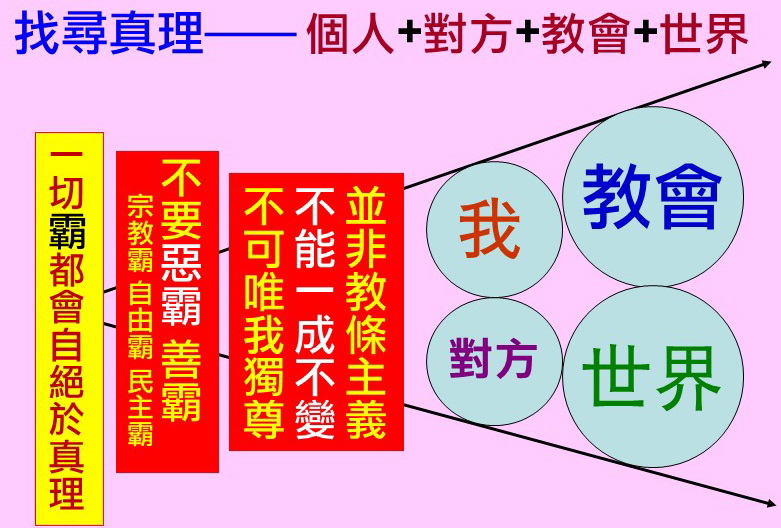 求同存異
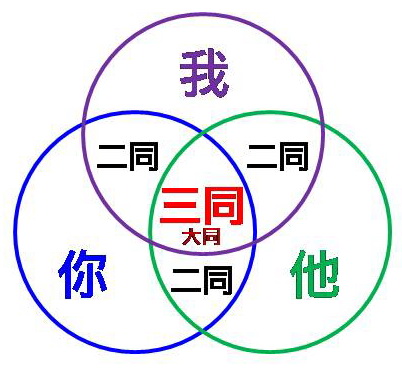 大概三十多年前,我在台灣一個國際研討會中,作我的第一次公開講話,題目是
「人的成熟,道德的成熟,信仰的成熟」,
好長的題目!
Thirty years ago, I delivered my first public speech at an international symposium in Taiwan. The topic was: “Personal Maturity, Moral Maturity, Religious Maturity”. Such a long title!
我本來有點認為這麼長的題目,真像
「老太婆的裹腳布」,又臭又長.
但當我仔細思量如何下筆時,才發覺,
這題目有很深的哲理.
Initially, I thought the lengthy title sounded like the long, smelly cloth that bound the feet of old Chinese women in yester years. But as I pondered how to put pen to paper, I realized the topic held profound and philosophical depth.
「人格,道德,信仰」三者,必須互為表裡,互相提昇.沒有人的成熟,便沒有道德;沒有道德的成熟,便沒有信仰;沒有信仰的成熟,
人格和道德也像沒有靈魂.
Personal character, morality and religious faith all must be intrinsically consistent and intertwined, and mutually reinforcing in spirit. Without maturity in personal character, there can be no morality; without moral maturity, there can be no religious faith; without maturity of faith, 
character and morality would be soulless.
法國啟蒙思想家孟德斯鳩說的十惡論,其中的三惡是:「沒有人性的政治,沒有人文的科學,沒有道德的商業」等如沒有靈魂.
Montesquieu, a great political philosopher of the Enlightenment and who propounded “The Theory of Ten Evils in Human Societies”, listed three of these as “Politics without humanity, Science without humanism, Business without ethics”. They are all soulless.
他也講過:「有益於身而有害於家的事情,我不幹;有益於家而
有害於國的事情,我不幹」
He also said: “I will not do what is beneficial to me but harmful to my family. I will not do what is good for my family but harmful to my country.”
推而廣之,我會加上:「有益於國而有害於人類的事情,我不幹;有益於教會而有害於世界大同的事情,我也不幹」.
因為耶穌也不會容許我幹.
By extension, I would add: “I will not do what is beneficial to my country but harmful to humanity. I also will not do what is good for my Church but harmful to the unity of the universal world”, 
for Jesus would not allow me to do so.
同樣的孟德斯鳩也認為:「一個真正熱愛祖國的人,(或一個真正熱愛教會的人),在各個方面都應是一個真正的『人』」,
一個對得起天地良心和
對得起創造他的天主的『人』.
The same Montesquieu considered: “A man who truly loves his country or his Church, 
is in every aspect a true man and a man 
who is worthy of his conscience and 
the God who created him.
這種人,一如今天讀經所說:言談合乎道德(德27);全守耶穌的「山中聖訓」(路6);所以他能傲然面對死亡,並相信自己的「勤勞,在主內決不會落空」(格前15).
This kind of man, as the Bible says: abides by morality even when he speaks (Si 27); observes Jesus’s Teachings on the Mount (Lk 6); when faced with death, he places his faith in the Lord and believes that “his labour is not in vain”. (1Cor 15)
成熟的信仰,必須以人格,道德為基礎;人格和道德必須有信仰的滋潤.這是我三十多年前準備我的第一篇公開講話時所學到的
A mature faith must rest on the foundation of personal character and morality. Personal character and morality must also be nourished by faith. This is what I learnt when drafting my first public speech 
more than thirty years ago.
為福傳,請上網點讚,留言,轉發
願 上 主 
祝 福 你 和 你 的 家 庭
你 的 工 作
幫助你戰勝新舊疫情和一切困難
化 危 為 機
天主愛你 主佑！